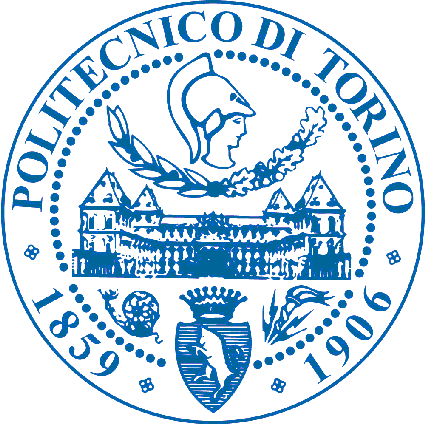 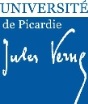 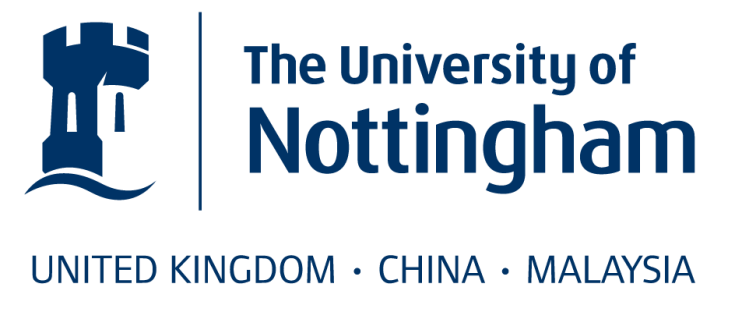 Growing Curvilinear Component Analysis (GCCA)
G. Cirrincione
University of Picardie Jules Verne
Lab. LTI, Amiens, France
University of Nottingham
Dept. Electrical Eng., Nottingham, UK
exin@u-picardie.fr
V. Randazzo
Politecnico di Torino
DET, Torino, Italy
vincenzorandazzo@msn.com
Introduction
 	CCA      
  GCCA algorithm      
 	Analysis of bridges      
 	Simulations      
 	Application      
 	Conclusions
continuous 
learning
online
data stream
introduction      CCA      GCCA algorithm      analysis of bridges      simulations      application      conclusions
connected 
graph
online ISOMAP (2004)
GNLG-NG (2006)
TRNMap (2008)
RBF-NDR (2011)
VQ + P fusion
VQP (1993)
OVI-NG (2006)
PCA (Oja, 1992)
neural PCA  :
GHA (1989)
APEX (1996)
incremental SOM :
GNG-U (1997)
DASH (2005)
DSOM (2010)
autoencoders (2006)
linear
nonlinear
stationary input
data stream
nonstationary input
real time PR
fault diagnosis
novelty detection
intrusion detection
speech recognition
text recognition
computer vision
scene analysis
face recognition
linear
nonlinear
PCA (Oja, 1992)
DSOM (2010)
forgetting network
introduction      CCA      GCCA algorithm      analysis of bridges      simulations      application      conclusions
What is the goal ?
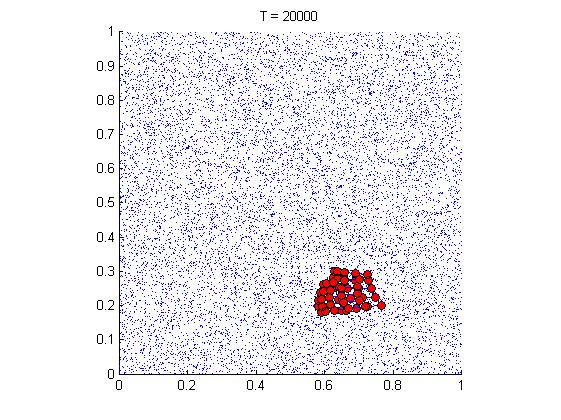 What is the goal ?
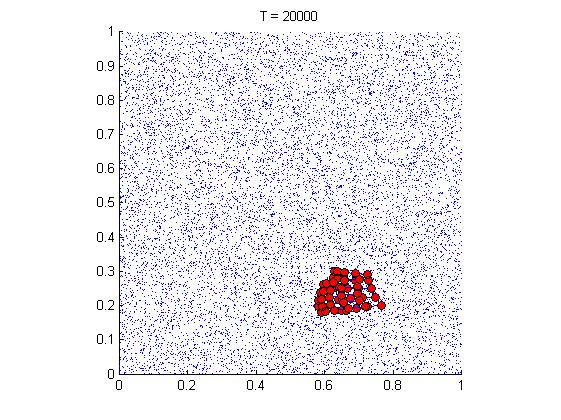 What is the goal ?
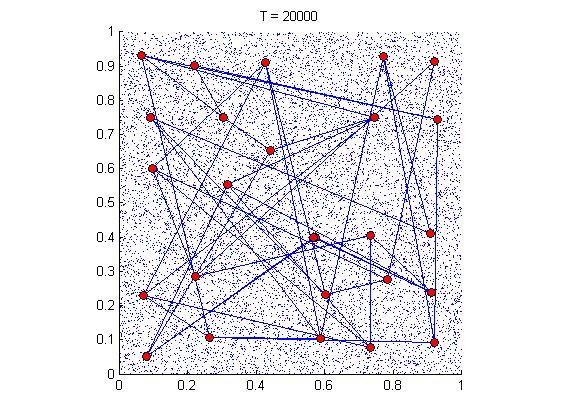 SOM with 
low constant learningrate
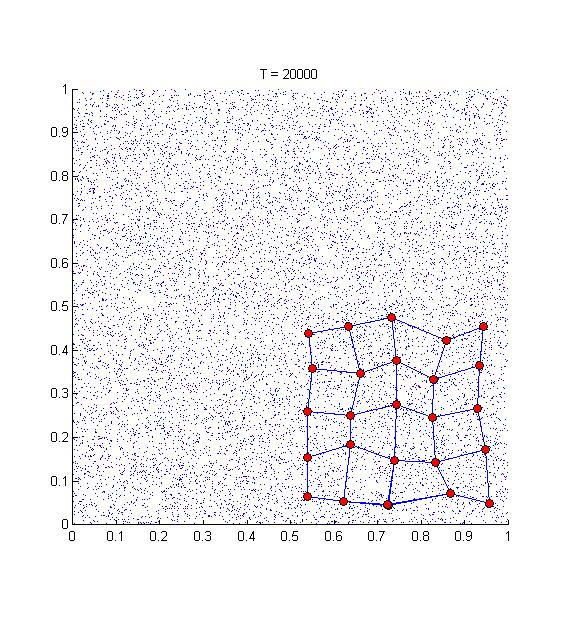 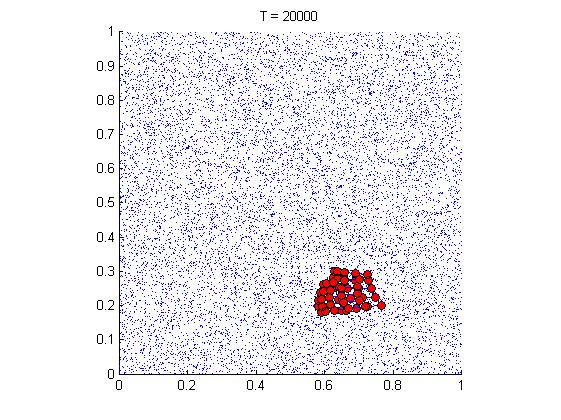 SOM with high constant
learning rate
memoryless
DSOM 
with high constant learning rate
What is the goal ?
memory
bridge
introduction      CCA      GCCA algorithm      analysis of bridges      simulations      application      conclusions
What is the goal ?
memory
bridge
nonstationary
(jump)
bridge
neuron
local 
threshold
t = t
0
T
x
0
Competitive Hebbian Learning
first winner
edge
edge
n
t < t
second winner
0
introduction      CCA      GCCA algorithm      analysis of bridges      simulations      application      conclusions
Curvilinear Component Analysis
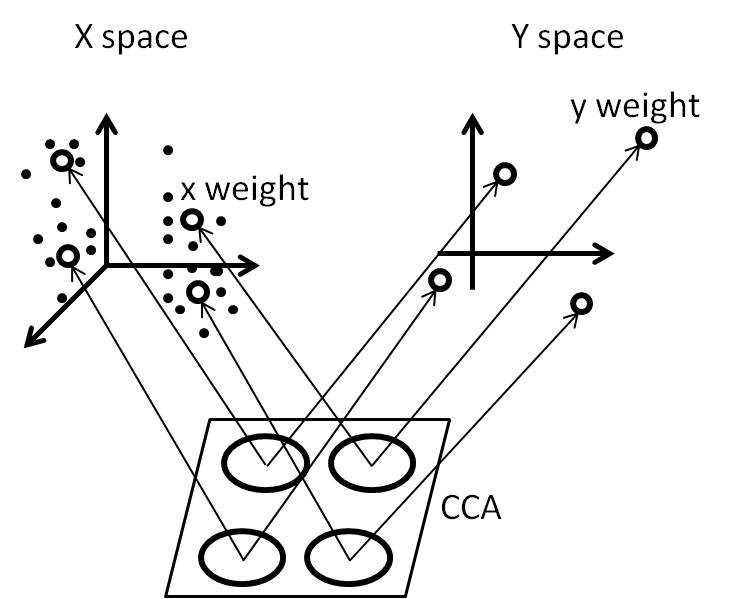 projection
vector
quantization
local
dynamic
introduction      CCA      GCCA algorithm      analysis of bridges      simulations      application      conclusions
start
Network initialization with two neurons (initial seed)
seed
data space
latent space
GCCA algorithm
introduction      CCA      GCCA algorithm      analysis of bridges      simulations      application      conclusions
start
Create a new neuron in the X space whose weight vector is x0
Network initialization with two neurons (initial seed)
New data x0
Compute distances from existing neurons (candidate neurons)
Sort distances from min to max, say d1,..,dn
no
Tw1 > d1?
neuron threshold
t = t
T
t < t
x
W
0
0
0
nonstationary
(jump)
w
1
edge
n
introduction      CCA      GCCA algorithm      analysis of bridges      simulations      application      conclusions
start
Create a new neuron in the X space whose weight vector is x0
Network initialization with two neurons (initial seed)
Link x0 to w1 with a bridge
New data x0
Compute distances from existing neurons (candidate neurons)
Sort distances from min to max, say d1,..,dn
no
Tw1 > d1?
bridge
t = t
T
t < t
x
W
0
0
0
w
1
edge
n
introduction      CCA      GCCA algorithm      analysis of bridges      simulations      application      conclusions
start
Create a new neuron in the X space whose weight vector is x0
Network initialization with two neurons (initial seed)
Link x0 to w1 with a bridge
New data x0
ComputeTx0 =x0-w1 
Compute distances from existing neurons (candidate neurons)
Sort distances from min to max, say d1,..,dn
no
Tw1 > d1?
bridge
t = t
T
t < t
x
W
0
0
0
w
1
edge
n
introduction      CCA      GCCA algorithm      analysis of bridges      simulations      application      conclusions
projection with extrapolation
(latent space)
start
Create a new neuron in the X space whose weight vector is x0
Network initialization with two neurons (initial seed)
Link x0 to w1 with a bridge
New data x0
ComputeTx0 =x0-w1 
Compute distances from existing neurons (candidate neurons)
Triangulate initial y0
Sort distances from min to max, say d1,..,dn
no
Tw1 > d1?
bridge
t = t
T
t < t
x
W
0
0
0
w
1
edge
n
introduction      CCA      GCCA algorithm      analysis of bridges      simulations      application      conclusions
projection with extrapolation
(latent space)
Create a new neuron in the X space whose weight vector is x0
Link x0 to w1 with a bridge
ComputeTx0 =x0-w1 
Triangulate initial y0
farthest from the third winner
t >= t
t < t
d
w
d
w
w
y
1
1
2
2
3
0
0
0
introduction      CCA      GCCA algorithm      analysis of bridges      simulations      application      conclusions
projection with extrapolation
(latent space)
Create a new neuron in the X space whose weight vector is x0
FIXED
Link x0 to w1 with a bridge
ComputeTx0 =x0-w1 
Triangulate initial y0
extrapolation
Fix the first and the second winner and adjust y0 according to CCA gradient flow for one iteration
t >= t
t < t
d
w
d
w
w
y
1
1
2
2
3
0
0
0
FIXED
introduction      CCA      GCCA algorithm      analysis of bridges      simulations      application      conclusions
start
Create a new neuron in the X space whose weight vector is x0
Network initialization with two neurons (initial seed)
Link x0 to w1 with a bridge
New data x0
ComputeTx0 =x0-w1 
Compute distances from existing neurons (candidate neurons)
Triangulate initial y0
Fix the first and the second winner and adjust y0 according to CCA gradient flow for one iteration
Sort distances from min to max, say d1,..,dn
no
Tw1 > d1?
bridge
t = t
T
t < t
x
W
0
0
0
w
1
edge
n
introduction      CCA      GCCA algorithm      analysis of bridges      simulations      application      conclusions
start
CHL: first and second winner linking (if not already linked)
Network initialization with two neurons (initial seed)
New data x0
Compute distances from existing neurons (candidate neurons)
Sort distances from min to max, say d1,..,dn
Tw1 > d1?
yes
Is the connection w1  w2 
a bridge?
no
Competitive Hebbian Learning
(input space)
introduction      CCA      GCCA algorithm      analysis of bridges      simulations      application      conclusions
start
CHL: first and second winner linking (if not already linked)
Network initialization with two neurons (initial seed)
second
winner
New data x0
Compute distances from existing neurons (candidate neurons)
winner
Sort distances from min to max, say d1,..,dn
Tw1 > d1?
yes
Is the connection w1  w2 
a bridge?
x
0
Competitive Hebbian Learning
(input space)
introduction      CCA      GCCA algorithm      analysis of bridges      simulations      application      conclusions
start
CHL: first and second winner linking (if not already linked)
Network initialization with two neurons (initial seed)
Increment first winner neighbor edge ages by one (neuron pruning)
second
winner
New data x0
Compute distances from existing neurons (candidate neurons)
Set the edge age between first and second winner to 0
0
winner
+1
+1
Sort distances from min to max, say d1,..,dn
+1
+1
Tw1 > d1?
yes
Is the connection w1  w2 
a bridge?
x
0
Competitive Hebbian Learning
(input space)
introduction      CCA      GCCA algorithm      analysis of bridges      simulations      application      conclusions
start
CHL: first and second winner linking (if not already linked)
Network initialization with two neurons (initial seed)
Increment first winner neighbor edge ages by one (neuron pruning)
New data x0
Compute distances from existing neurons (candidate neurons)
Set the edge age between first and second winner to 0
winner
SCL on w1 and its linked neighbors
Sort distances from min to max, say d1,..,dn
Tw1 > d1?
yes
Is the connection w1  w2 
a bridge?
no
x
0
Soft Competitive Learning
(input space)
introduction      CCA      GCCA algorithm      analysis of bridges      simulations      application      conclusions
start
CHL: first and second winner linking (if not already linked)
Network initialization with two neurons (initial seed)
Increment first winner neighbor edge ages by one (neuron pruning)
New data x0
Compute distances from existing neurons (candidate neurons)
Set the edge age between first and second winner to 0
SCL on w1 and its linked neighbors
Sort distances from min to max, say d1,..,dn
Tw1 > d1?
yes
Is the connection w1  w2 
a bridge?
no
x
0
Soft Competitive Learning
(input space)
introduction      CCA      GCCA algorithm      analysis of bridges      simulations      application      conclusions
start
CHL: first and second winner linking (if not already linked)
Network initialization with two neurons (initial seed)
Increment first winner neighbor edge ages by one (neuron pruning)
New data x0
Tw2
Compute distances from existing neurons (candidate neurons)
Set the edge age between first and second winner to 0
Tw1
SCL on w1 and its linked neighbors
Sort distances from min to max, say d1,..,dn
Compute Tw1 and Tw2
Tw1 > d1?
yes
Is the connection w1  w2 
a bridge?
no
neuron thresholding
(input space)
introduction      CCA      GCCA algorithm      analysis of bridges      simulations      application      conclusions
start
CHL: first and second winner linking (if not already linked)
Network initialization with two neurons (initial seed)
Increment first winner neighbor edge ages by one (neuron pruning)
New data x0
Compute distances from existing neurons (candidate neurons)
Set the edge age between first and second winner to 0
SCL on w1 and its linked neighbors
Sort distances from min to max, say d1,..,dn
Compute Tw1 and Tw2
Tw1 > d1?
Detect neurons within the sphere in the Y space centered in the first winner and with radius λ  (λ-neurons)
yes
Is the connection w1  w2 
a bridge?
no
λ
projection with interpolation
(latent space)
introduction      CCA      GCCA algorithm      analysis of bridges      simulations      application      conclusions
start
CHL: first and second winner linking (if not already linked)
Network initialization with two neurons (initial seed)
FIXED
Increment first winner neighbor edge ages by one (neuron pruning)
New data x0
Compute distances from existing neurons (candidate neurons)
Set the edge age between first and second winner to 0
SCL on w1 and its linked neighbors
Sort distances from min to max, say d1,..,dn
Compute Tw1 and Tw2
Tw1 > d1?
Detect neurons within the sphere in the Y space centered in the first winner and with radius λ  (λ-neurons)
yes
Is the connection w1  w2 
a bridge?
no
Fix  w1 projection and adjust the λ-neurons according to CCA gradient flow for one iteration
λ
projection with interpolation
(latent space)
introduction      CCA      GCCA algorithm      analysis of bridges      simulations      application      conclusions
start
CHL: first and second winner linking (if not already linked)
Network initialization with two neurons (initial seed)
FIXED
Increment first winner neighbor edge ages by one (neuron pruning)
New data x0
Compute distances from existing neurons (candidate neurons)
Set the edge age between first and second winner to 0
SCL on w1 and its linked neighbors
Sort distances from min to max, say d1,..,dn
Compute Tw1 and Tw2
Tw1 > d1?
Detect neurons within the sphere in the Y space centered in the first winner and with radius λ  (λ-neurons)
yes
Is the connection w1  w2 
a bridge?
no
Fix  w1 projection and adjust the λ-neurons according to CCA gradient flow for one iteration
λ
yes
Is w1 the bridge tail?
yes
Turn the bridge into a link
introduction      CCA      GCCA algorithm      analysis of bridges      simulations      application      conclusions
start
CHL: first and second winner linking (if not already linked)
Network initialization with two neurons (initial seed)
Increment first winner neighbor edge ages by one (neuron pruning)
New data x0
Compute distances from existing neurons (candidate neurons)
Set the edge age between first and second winner to 0
SCL on w1 and its linked neighbors
Sort distances from min to max, say d1,..,dn
Compute Tw1 and Tw2
no
Tw1 > d1?
Detect neurons within the sphere in the Y space centered in the first winner and with radius λ (λ-neurons)
yes
Is the connection w1  w2 
a bridge?
no
w1 doubling (w1new ) using HCL
Fix  w1 projection and adjust the λ-neurons according to CCA gradient flow for one iteration
yes
Is w1 the bridge tail?
no
yes
Turn the bridge into a link
introduction      CCA      GCCA algorithm      analysis of bridges      simulations      application      conclusions
W
1
neuron
doubling
seed
edge
bridge
W
1new
w1 doubling (w1new ) using HCL
t < t
t >= t
x
1
0
0
T
Compute Tw1= Tw1new = w1-w1new 
W1
Link w1 and w1new
w
edge
n
introduction      CCA      GCCA algorithm      analysis of bridges      simulations      application      conclusions
projection with extrapolation
(latent space)
W
1
edge
bridge
W
1new
w1 doubling (w1new ) using HCL
t < t
t >= t
x
1
0
0
Compute Tw1= Tw1new = w1-w1new 
Link w1 and w1new
w
Triangulate yw1new
edge
n
introduction      CCA      GCCA algorithm      analysis of bridges      simulations      application      conclusions
projection with extrapolation
(latent space)
W
1
farthest from the third winner
FIXED
FIXED
edge
bridge
W
1new
w1 doubling (w1new ) using HCL
t < t
t >= t
0
0
Compute Tw1= Tw1new = w1-w1new 
Link w1 and w1new
w
Triangulate yw1new
edge
Fix yw1 and yw2 
adjust yw1new  according to  CCA gradient flow for one iteration
n
introduction      CCA      GCCA algorithm      analysis of bridges      simulations      application      conclusions
start
start
Create a new neuron in the X space whose weight vector is x0
CHL: first and second winner linking (if not already linked)
Network initialization with two neurons (initial seed)
Link x0 to w1 with a bridge
Increment first winner neighbor edge ages by one (neuron pruning)
New data x0
New data x0
ComputeTx0 =x0-w1 
Compute distances from existing neurons (candidate neurons)
Set the edge age between first and second winner to 0
Triangulate initial y0
SCL on w1 and its linked neighbors
Fix the first and the second winner and adjust y0 according to CCA gradient flow for one iteration
Sort distances from min to max, say d1,..,dn
Compute Tw1 and Tw2
no
no
Tw1 > d1?
Tw1 > d1?
Detect neurons within the sphere in the Y space centered in the first winner and with radius λ (λ-neurons)
yes
yes
Is the connection w1  w2 
a bridge?
no
w1 doubling (w1new ) using HCL
t < t
Fix  w1 projection and adjust the λ-neurons according to CCA gradient flow for one iteration
0
Compute Tw1= Tw1new = w1-w1new 
Link w1 and w1new
yes
Is w1 the bridge tail?
no
Triangulate yw1new
Fix yw1 and yw2 
adjust yw1new  according to  CCA gradient flow for one iteration
yes
Turn the bridge into a link
introduction      CCA      GCCA algorithm      analysis of bridges      simulations      application      conclusions
Analysis of bridges
nonstationary: jump
t < t
t >= t
0
0
The jump is detected by the bridges
introduction      CCA      GCCA algorithm      analysis of bridges      simulations      application      conclusions
Analysis of bridges
nonstationary: jump
t < t
t >= t
0
0
The jump is detected by the bridges
introduction      CCA      GCCA algorithm      analysis of bridges      simulations      application      conclusions
Analysis of bridges
nonstationary: jump
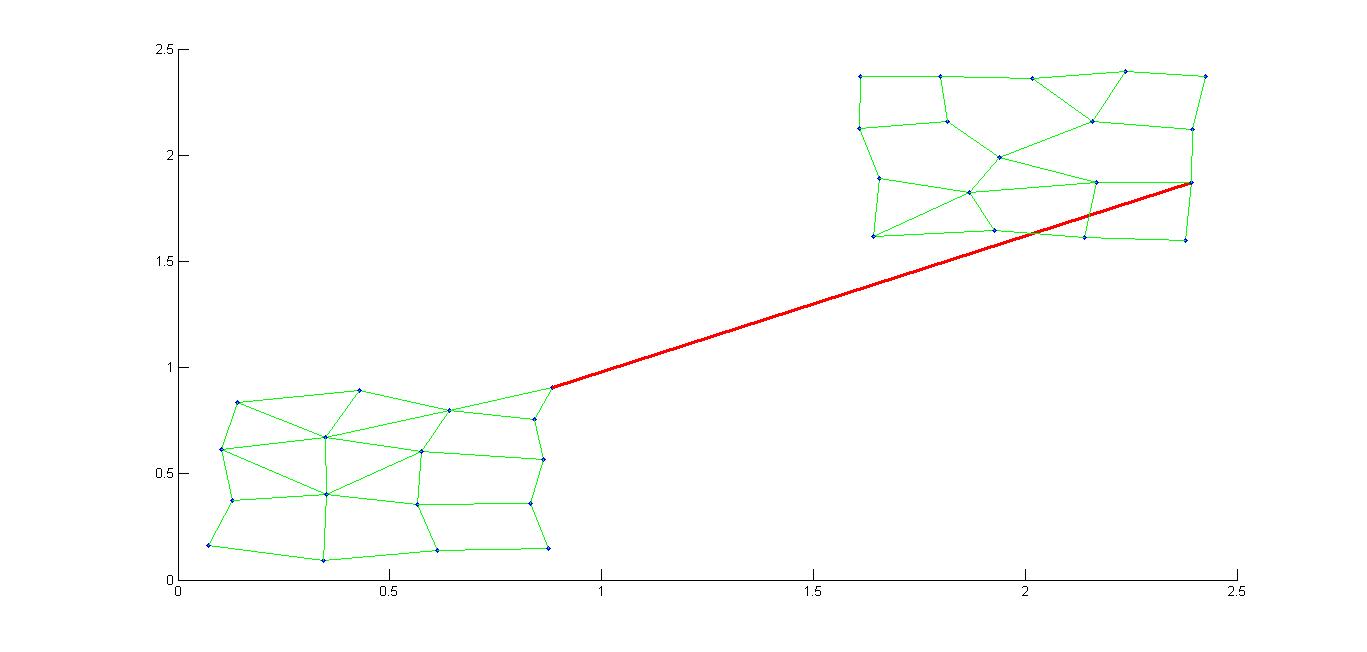 introduction      CCA      GCCA algorithm      analysis of bridges      simulations      application      conclusions
Analysis of bridges
nonstationary: jump
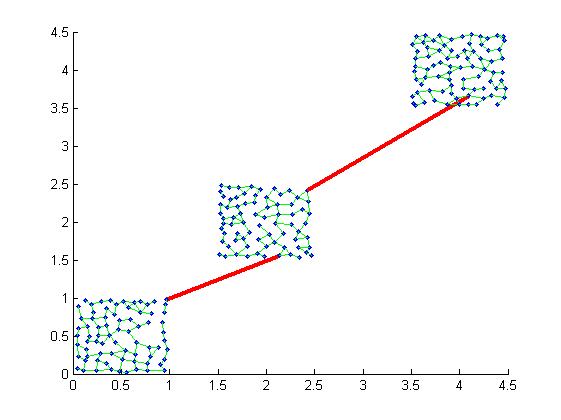 introduction      CCA      GCCA algorithm      analysis of bridges      simulations      application      conclusions
Analysis of bridges
nonstationary:
smooth displacement
no bridges in the overlap area
possible bridges in the upper area
t
2
t
1
The density of bridges is proportional to the displacement velocity of the distribution
introduction      CCA      GCCA algorithm      analysis of bridges      simulations      application      conclusions
Analysis of bridges
nonstationary:
very slow displacement
Only the border neurons win the competition and move in average in the direction of the displacement. The other neurons are static. Very slow displacement implies no bridges.
displacement
introduction      CCA      GCCA algorithm      analysis of bridges      simulations      application      conclusions
Analysis of the bridge: 
length
If the length of the bridge is great, there are two interpretations :
new neuron
new neuron
link
no link
double neuron
bridge
bridge
old neuron
old neuron
Novelty detection
Outlier (bridge pruning)
introduction      CCA      GCCA algorithm      analysis of bridges      simulations      application      conclusions
Simulations
data space
latent space
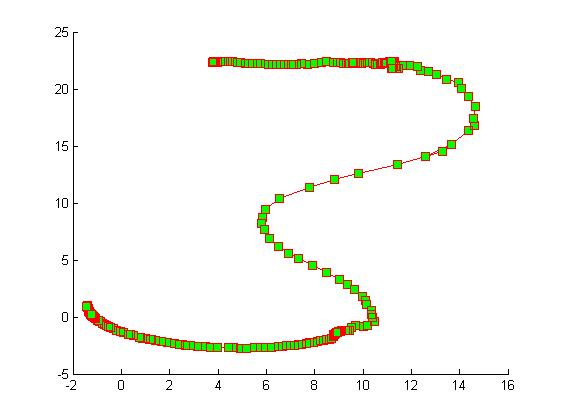 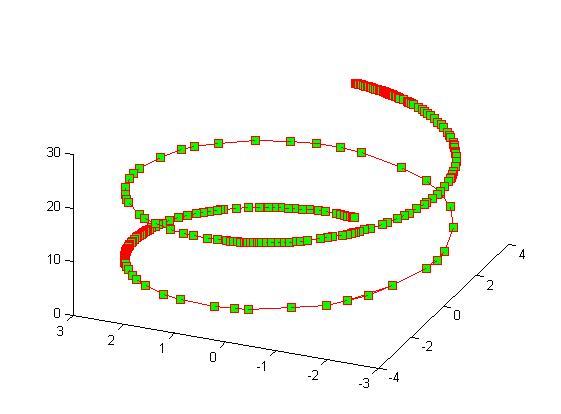 introduction      CCA      GCCA algorithm      analysis of bridges      simulations      application      conclusions
Simulations
simplified onCCA 
no seeds
no bridges
no double neurons
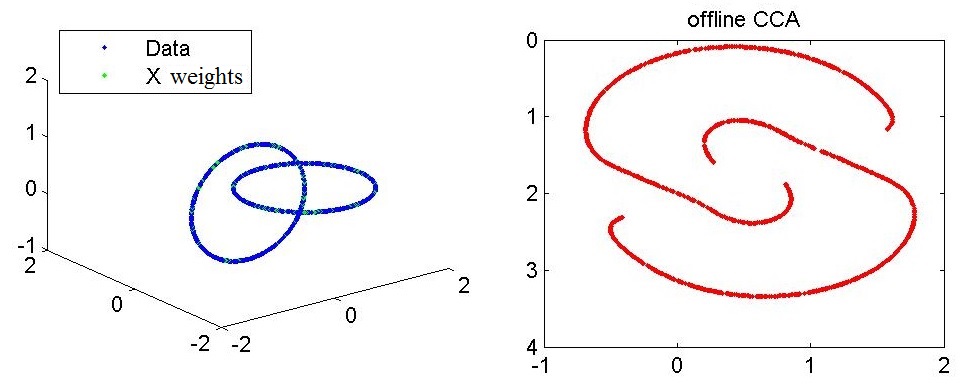 introduction      CCA      GCCA algorithm      analysis of bridges      simulations      application      conclusions
Simulations
simplified onCCA
good initial conditions
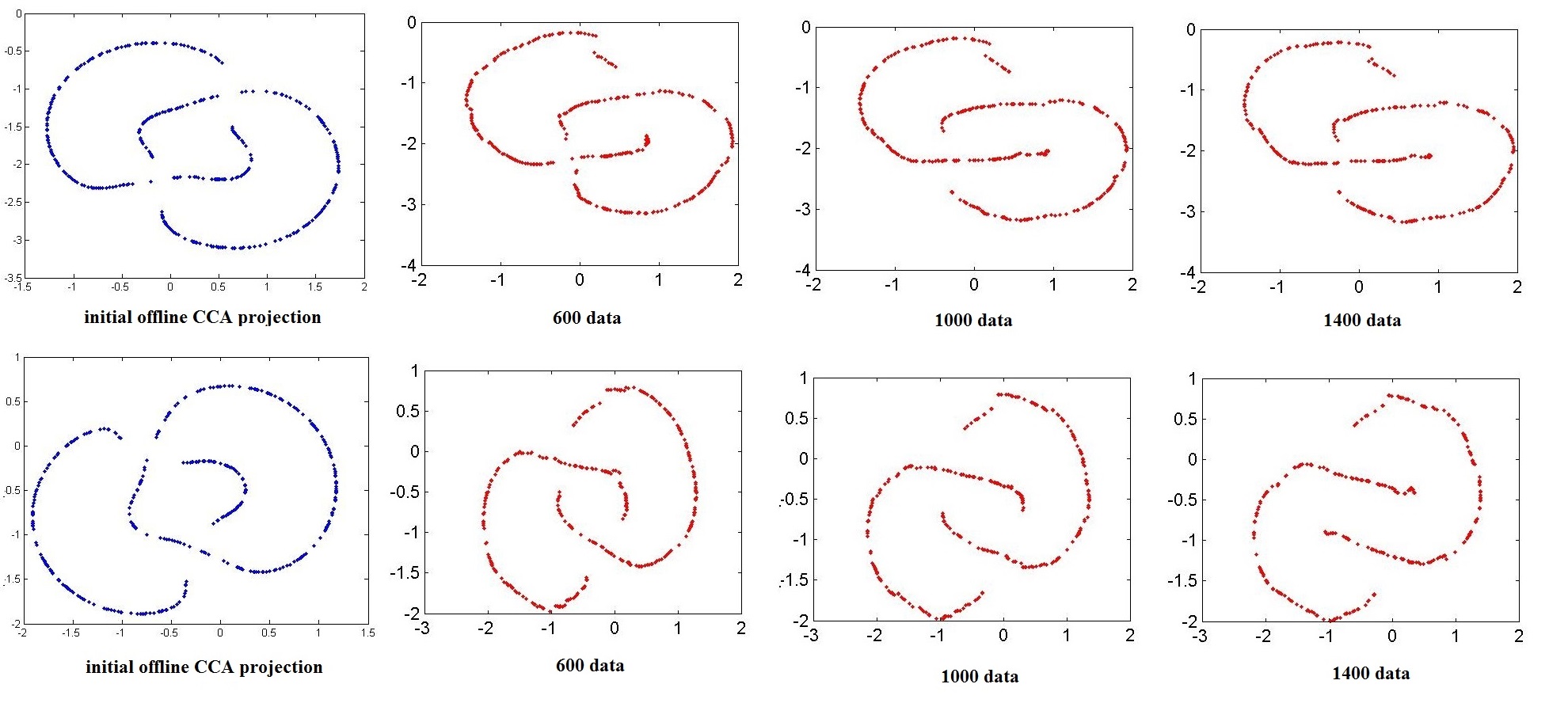 bad initial conditions
introduction      CCA      GCCA algorithm      analysis of bridges      simulations      application      conclusions
Simulations
simplified onCCA
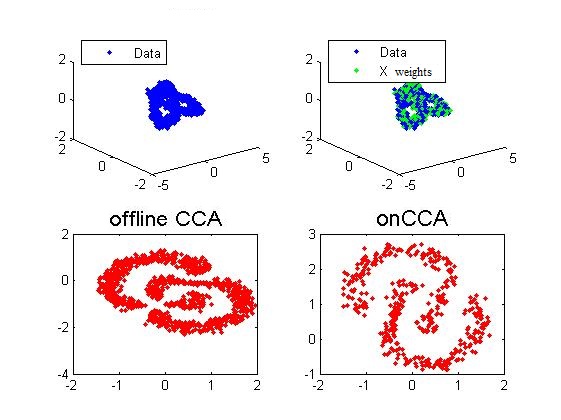 noisy data
introduction      CCA      GCCA algorithm      analysis of bridges      simulations      application      conclusions
Application
NASA data repository : experiments on bearings' accelerated life tests provided by FEMTO-ST Institute, Besancon, France
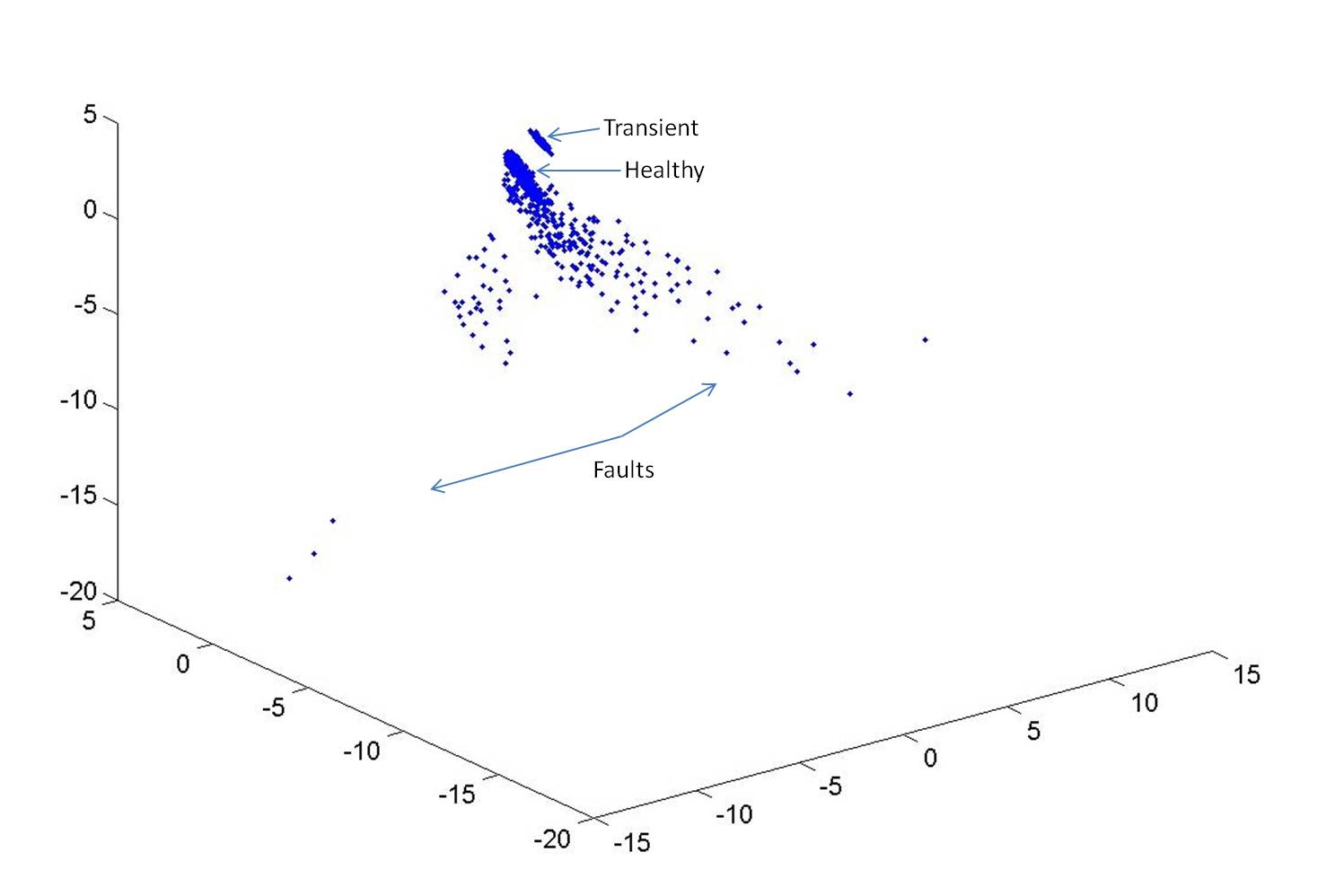 2155 5-dimensional vectors whose components correspond to statistical features extracted by measurements drawn from four vibration transducers installed in a kinematic chain of an electrical motor
CCA
nonstationary framework evolving from the healthy state to a double fault occurring in the inner-race of a bearing and in the ball of another bearing
Intrinsic dim = 3
introduction      CCA      GCCA algorithm      analysis of bridges      simulations      application      conclusions
Application
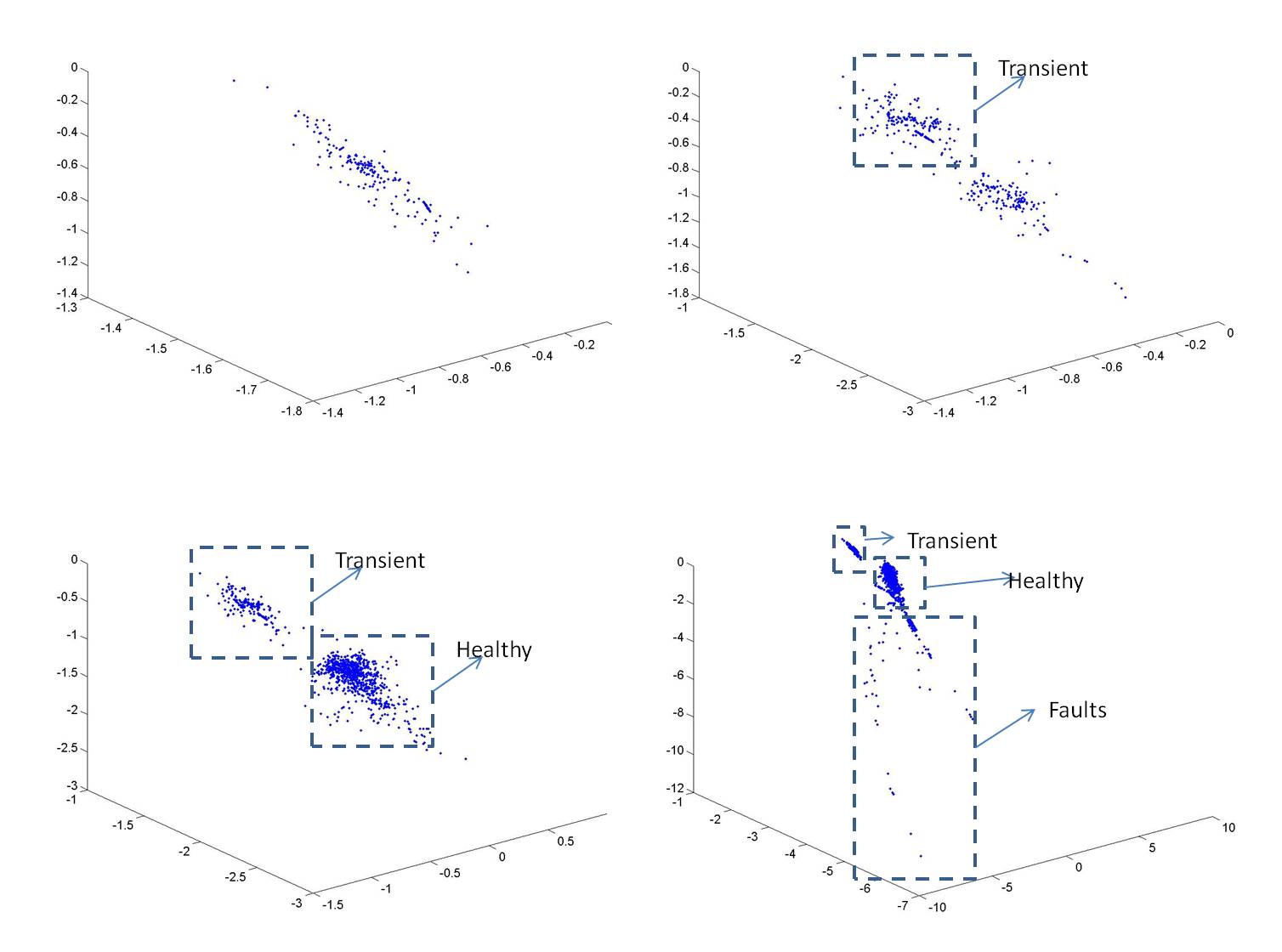 simplified onCCA
introduction      CCA      GCCA algorithm      analysis of bridges      simulations      application      conclusions
Application
simplified onCCA
novelty detection by means of the outlier frequency
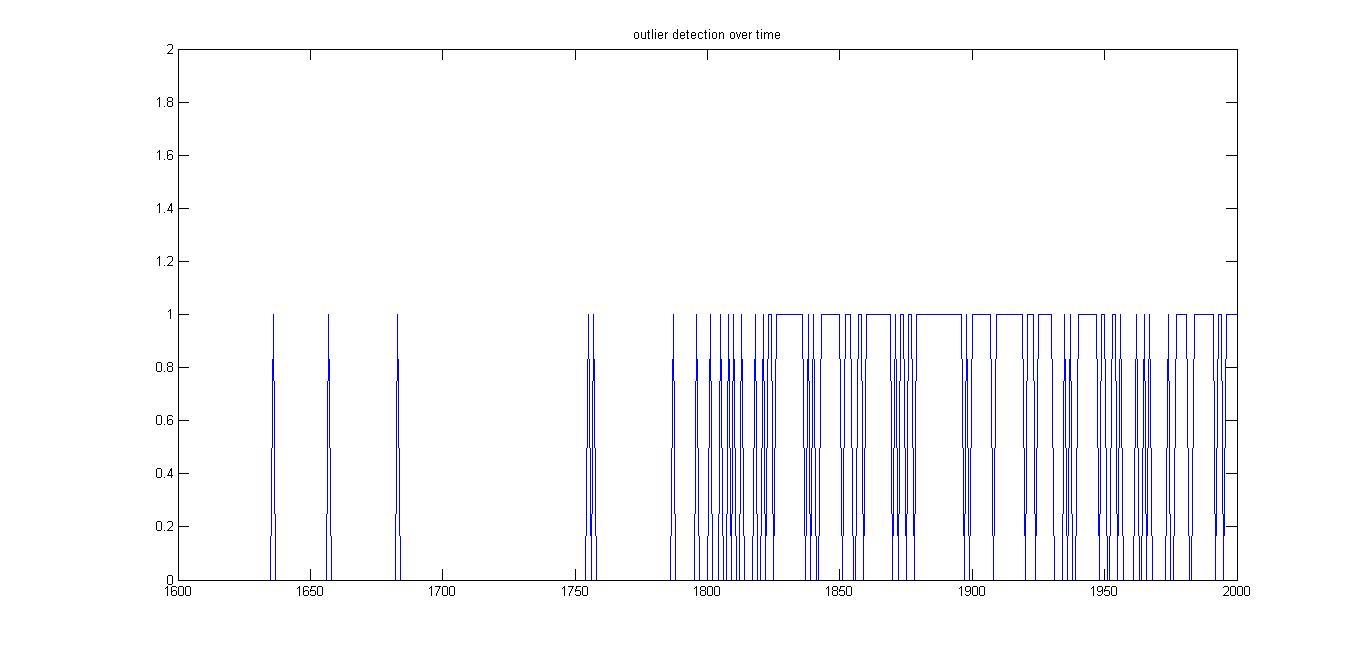 fault onset
introduction      CCA      GCCA algorithm      analysis of bridges      simulations      application      conclusions
Application
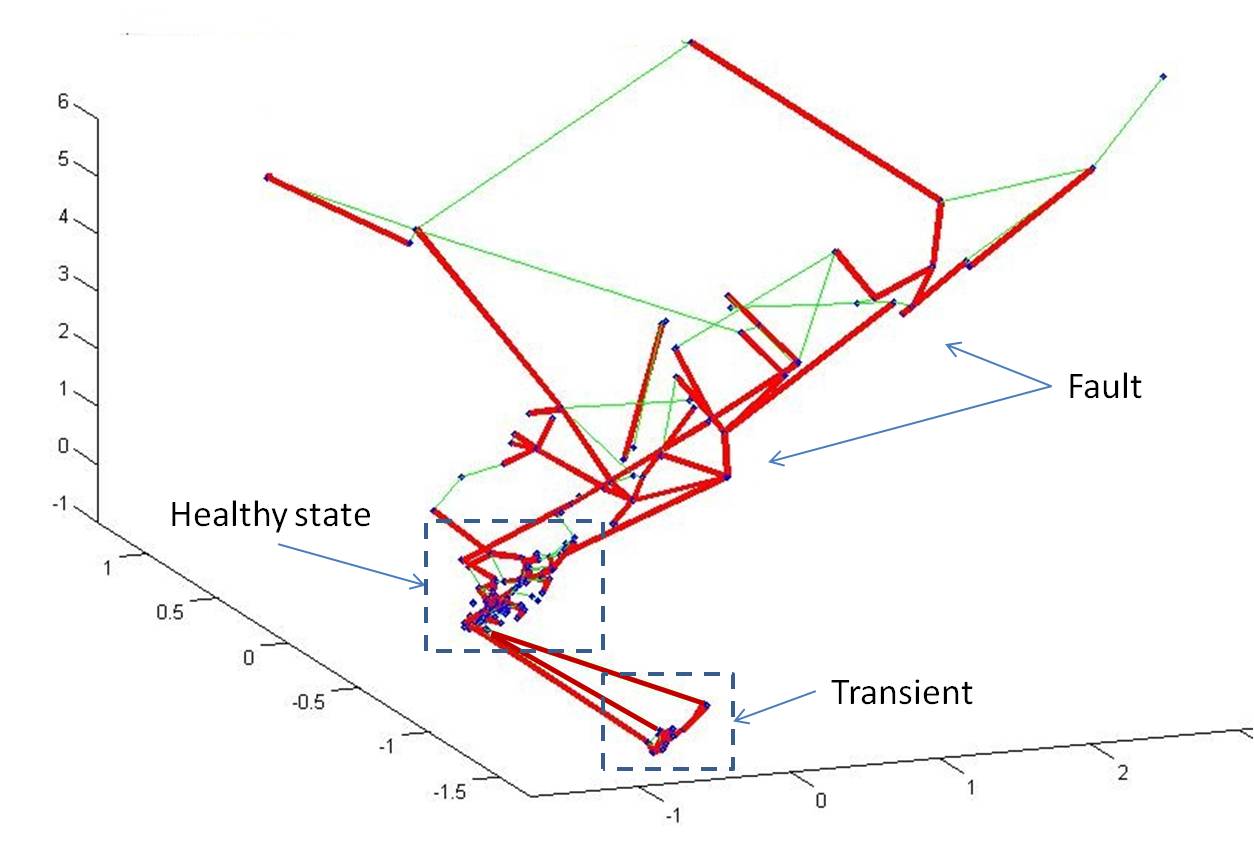 GCCA
introduction      CCA      GCCA algorithm      analysis of bridges      simulations      application      conclusions
Application
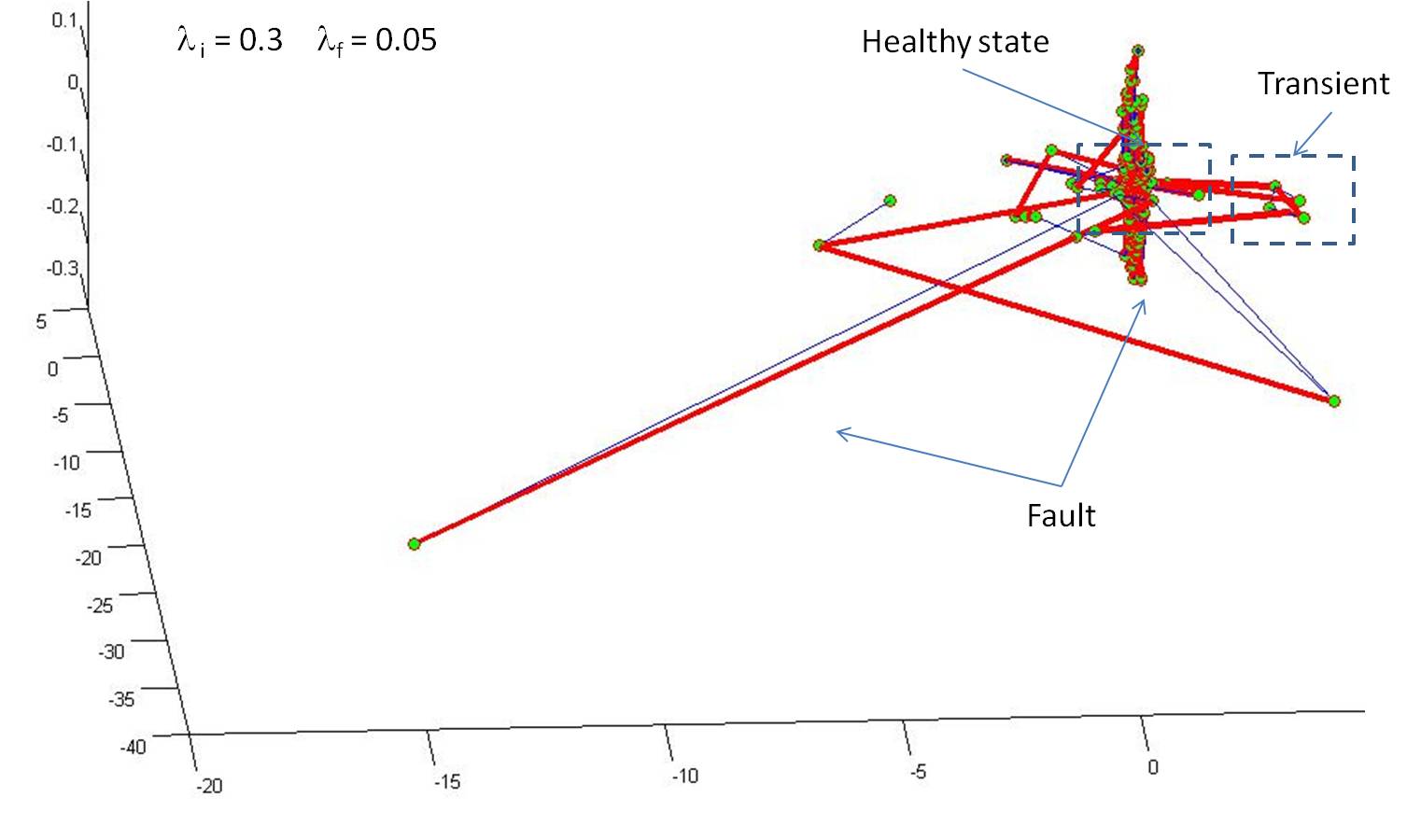 latent space
introduction      CCA      GCCA algorithm      analysis of bridges      simulations      application      conclusions
Application
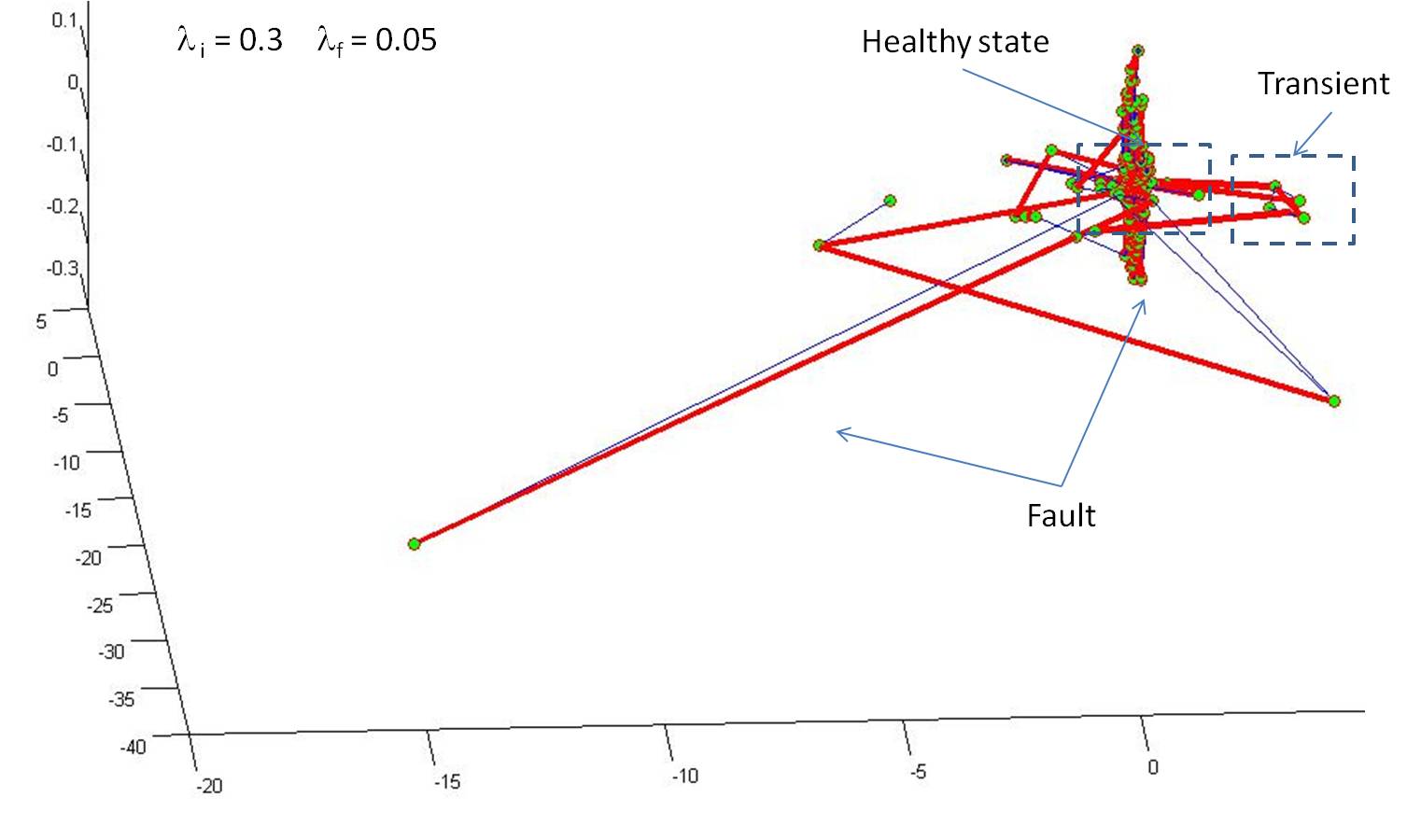 latent space
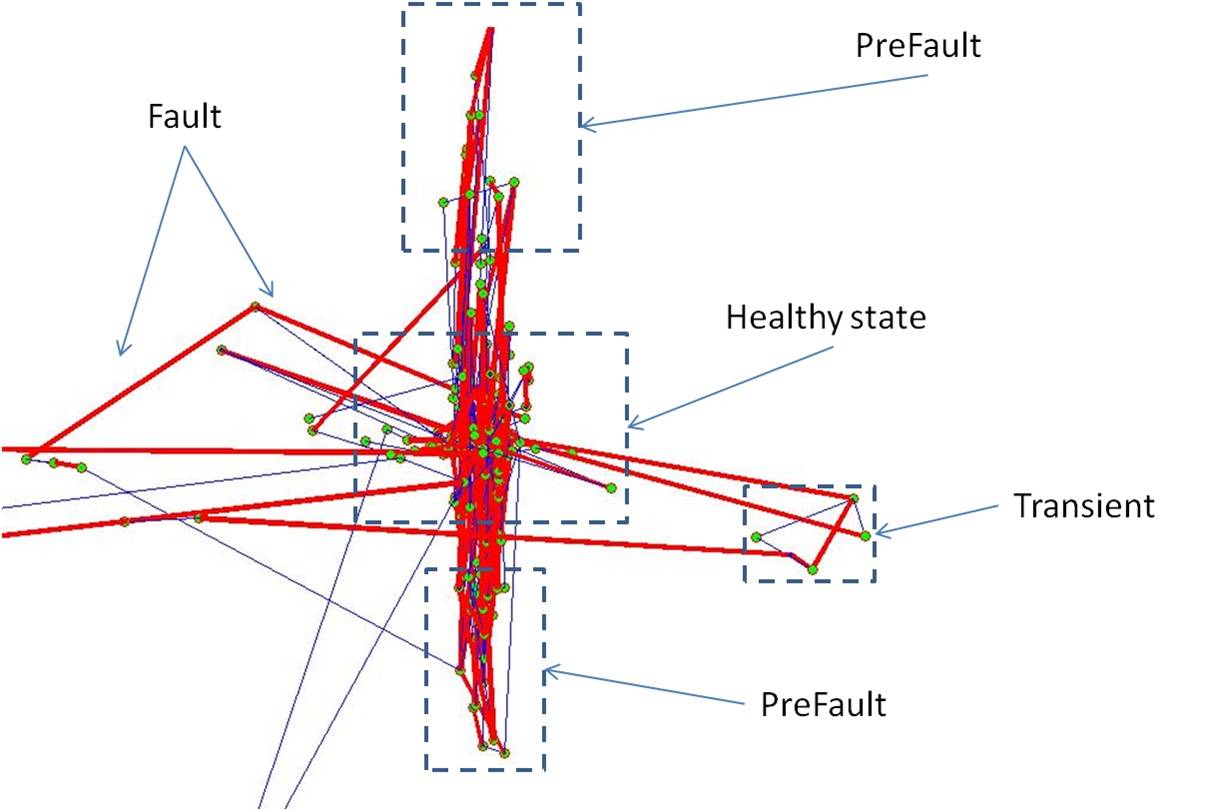 introduction      CCA      onCCA algorithm      analysis of bridges      simulations      application      conclusions
topology preserving
distance preserving
Conclusions
 coordination
seed
local
bridge
colonization
euclidean geodesic equivalence
nonstationary
outlier
introduction      CCA      GCCA algorithm      analysis of bridges      simulations      application      conclusions
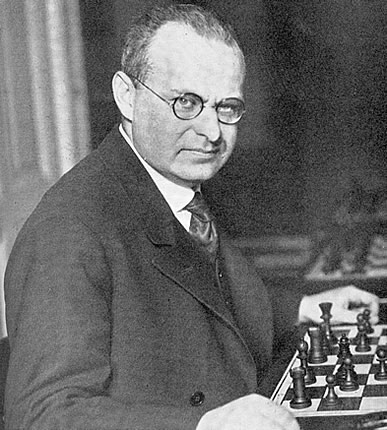 Aaron Nimzowitsch (1886-1935)
Local interpolation with λ neurons and geodesic distances
λ
winner 
projection
(FIXED)
w
1
second order 
projection
edges have been computed in the input space (CHL)
   the λ neurons are selected by using the sphere centered at the winner projection
   the λ neurons belong to the same tree
   the distances in the input space are estimated by means of the geodesic distances
   the distances in the latent space are estimated by means of the Euclidean distances
Local interpolation with λ neurons and geodesic distances
λ
winner 
projection
(FIXED)
w
1
second order 
projection
edges have been computed in the input space (CHL)
   the λ neurons are selected by using the sphere centered at the winner projection
   the λ neurons belong to the same tree
   the distances in the input space are estimated by means of the geodesic distances
   the distances in the latent space are estimated by means of the Euclidean distances
Local interpolation with λ neurons and geodesic distances
λ
winner 
projection
(FIXED)
w
1
second order 
projection
edges have been computed in the input space (CHL)
   the λ neurons are selected by using the sphere centered at the winner projection
   the λ neurons belong to the same tree
   the distances in the input space are estimated by means of the geodesic distances
   the distances in the latent space are estimated by means of the Euclidean distances
Local interpolation with λ neurons and geodesic distances
w
2
λ
winner 
projection
(FIXED)
w
1
second order 
projection
This technique is also used in case of bridges, which behave as edges between trees
 (it helps estimating the relative position of trees in the latent space)